Wednesday
November 15
7-9:30 PM


Location Here
Street Address Here
City, State, Zip Code

Cost Here

vetmed.usu.edu
SCHOOL OF VETERINARY MEDICINE

Name of Event,
Talk, etc.

Subhead for event

Lorem ipsum dolor sit amet, consectetur adipiscing elit, sed do eiusmod tempor incididunt ut labore et dolore magna aliqua. Ut enim ad minim veniam, quis nostrud exercitation ullamco laboris nisi ut aliquip ex ea commodo consequat. Duis aute irure dolor in reprehenderit in voluptate velit esse cillum dolore eu fugiat nulla pariatur. Excepteur sint occaecat cupidatat non proident.
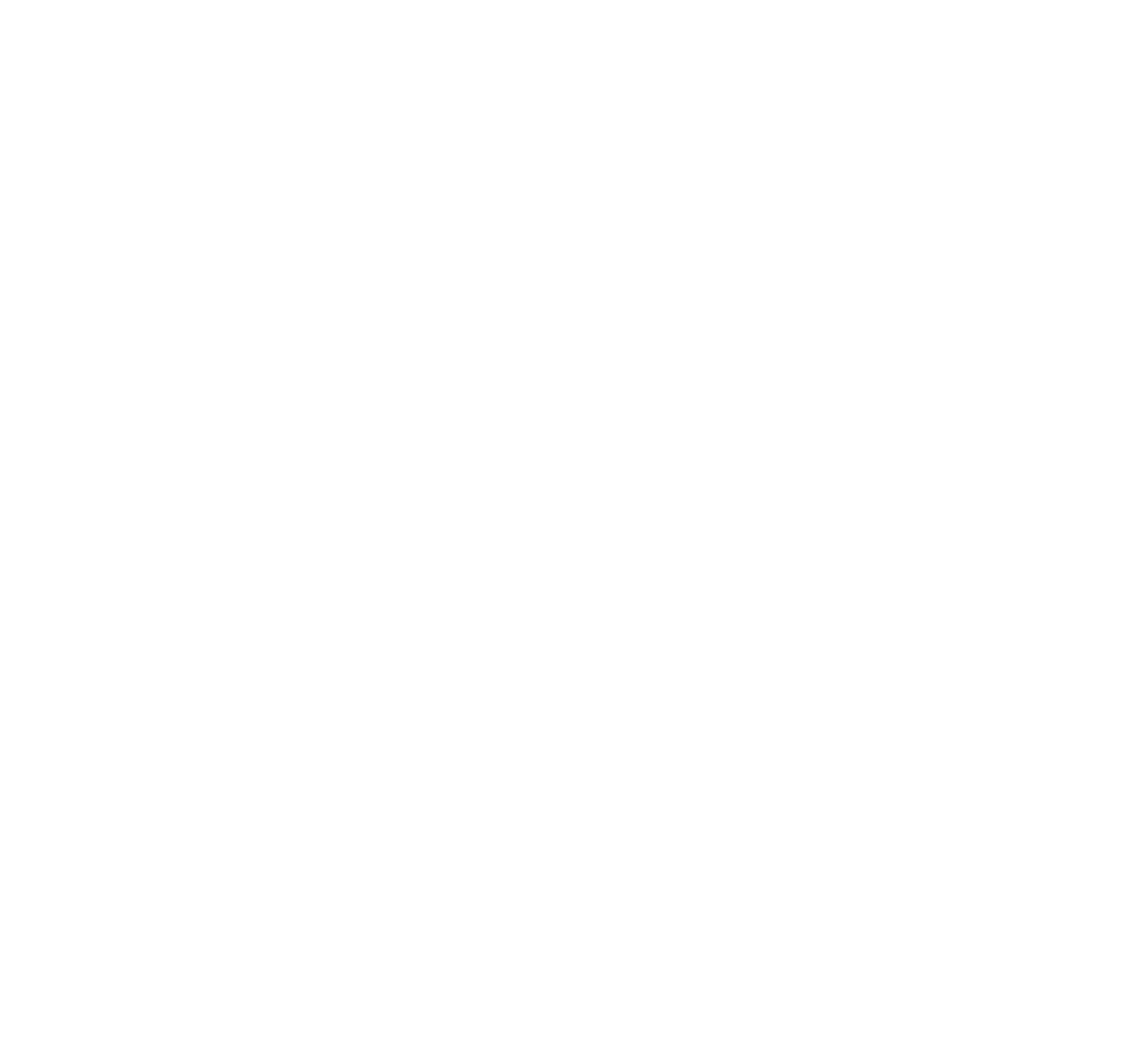 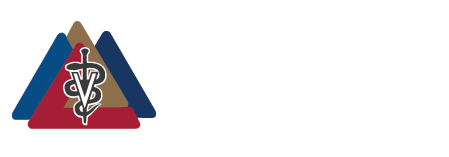 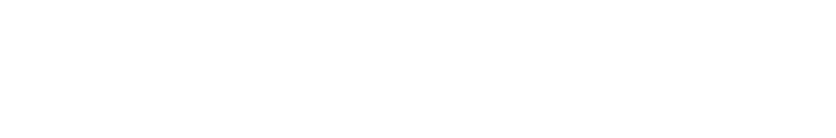